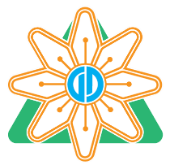 令和７年度
教職員のコンプライアンス確保に係る取組
茨城県立石岡特別支援学校
◎児童生徒や保護者、地域の方々からの信頼や期待に応えることができる学校組織であるために、風通しのよい職場環境
　づくりに努めるとともに、教職員一人一人が日頃からコンプライアンス意識を醸成できる取組を推進する。
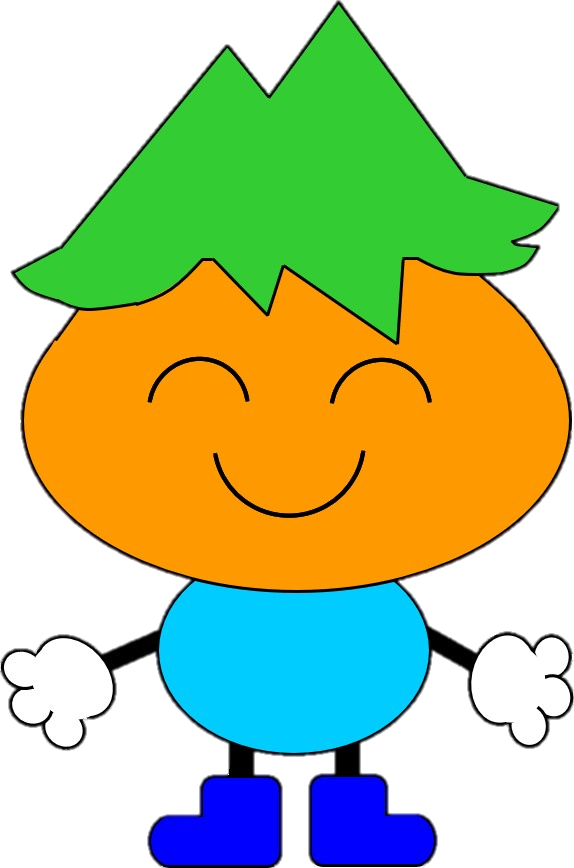 コンプライアンス委員会の設置
教職員コンプライアンス実践研修
＜実践研修の流れ＞
構成員
校長、教頭、事務長、教務主任、部主事
事例をもとにしたグループワーク（演習）
コンプライアンス
事前アンケート
コンプライアンス
事後アンケート
内　容
・年間計画及び実践研修等の検討及び立案
・校内のコンプラアインス確保に係る取組の　
　進捗状況確認、工夫・改善
・その他教職員のコンプライアンス確保に必　　
　要な方策の検討等
事例についての情報交換・共有
　・事例検討問題点や改善策、未然防止
　　策等
　・未然防止、危機管理の意識高揚
　・まとめ
＜R７年間計画＞
コンプライアンス意識の徹底
【目的】　
　教育情報ネットワークを活用
して「One　IBARAKI」を閲覧し、
全ての教職員が不祥事防止を
「自分事として考え」コンプラ
イアンス意識をより一層向上さ
せる。
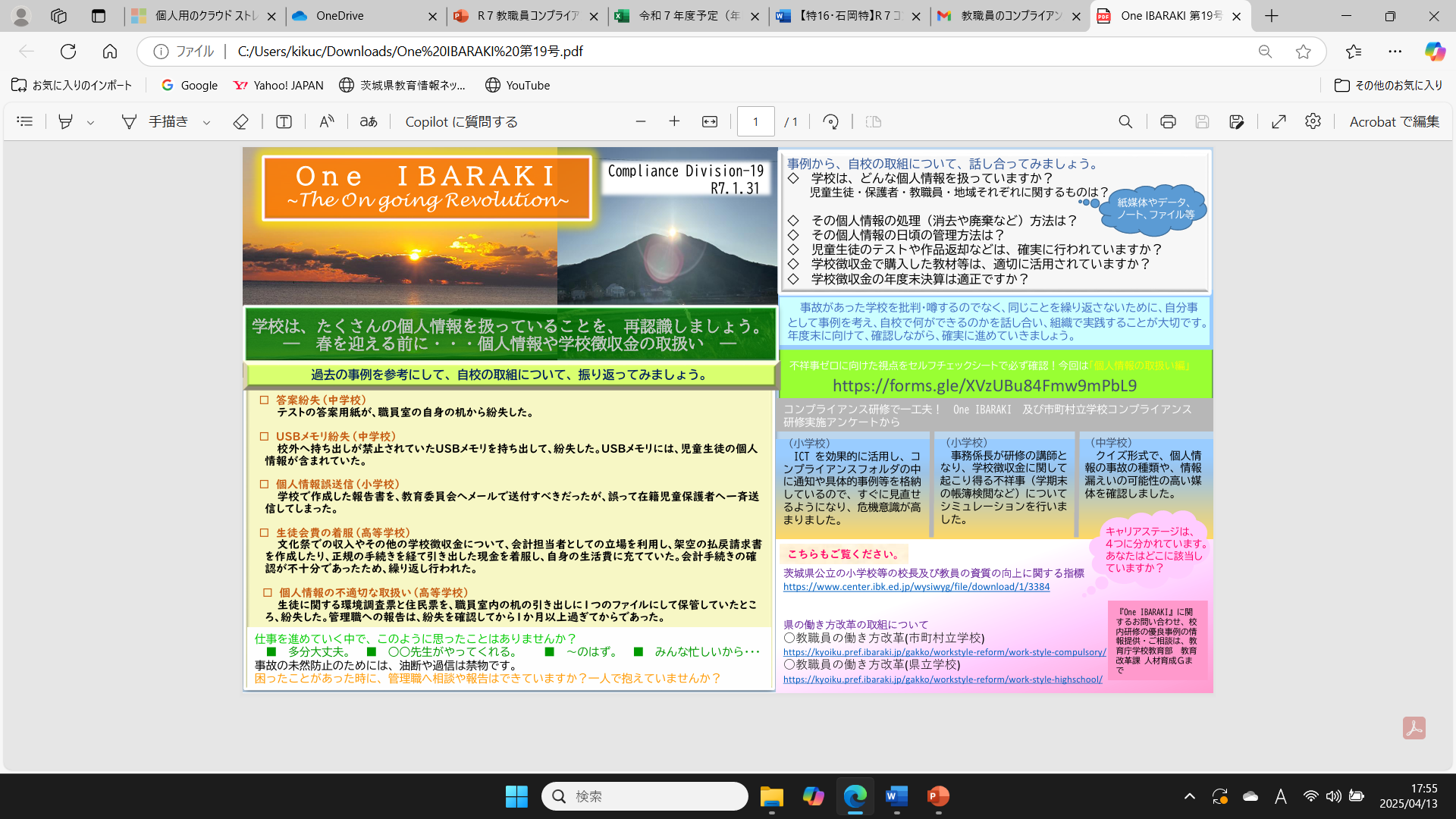 【内容】　
　「One　IBARAKI」の閲覧と
閲覧報告の徹底
教職員のコンプライアンス確保
に向けた「One IBARAKI」
リスクマネジメント（未然防止）、クライシスマネジメント（危機管理）、アカウンタビリティー（説明責任）
児童生徒の安全・安心で豊かな学び
教職員自身の生活保障（働きがい、生きがい）
Ishioka Special Needs School, IBARAKI　Ishioka Special Needs School, IBARAKI　Ishioka Special Needs School, IBARAKI　Ishioka Special Needs School, IBARAKI　Ishioka Special Needs School, IBARAK